TAB ServicesandE-Tools
Sabine E. Martin, Ph.D., P.G.

Center for Hazardous Substance Research
Kansas State University
September 2010
Technical Assistance to Brownfield (TAB) Communities
A national program
Funded by EPA headquarters via grants to 4 different entities 
Free to communities
K-State assists communities in EPA Regions 5 and 7
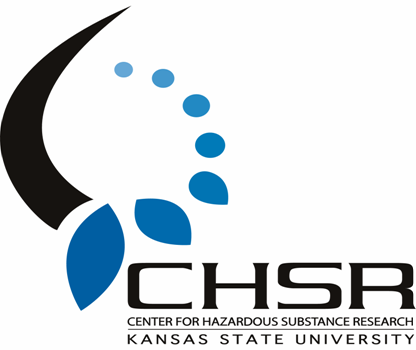 EPA Regions
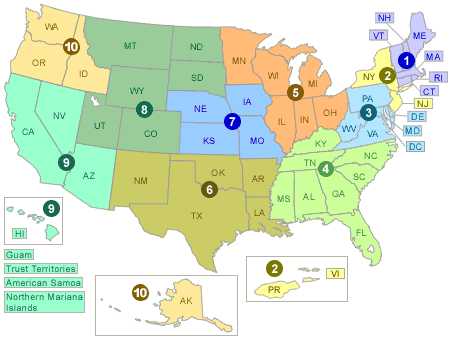 TAB Assistance to Communities
Tailored to specific community needs
Typically coordinated through the city, tribal or non-profit brownfields project manager
May include:
Help identifying funding sources for revitalization projects 
Review of EPA and other grant applications
Help finding a consulting firm
Review of project plans, technical reports
Assistance with community outreach/involvement
Educational workshops and redevelopment visioning
Other assistance, as needed and agreed upon
Communities accepted on a ‘first come’ basis
Depends on staff/funding availability
Successful Community Involvement
= 
		Information/Education + Dialogue

Informed Community participating in the decision-making process

Sustainable Revitalization
Community Involvement Tools
Fact Sheets, Citizen Briefs
clear
concise
in layman’s terms
basic information
provide contact info and additional resources

Note: NOT a stand-alone tool
KSU TAB Citizen Briefs
http://www.engg.ksu.edu/CHSR/outreach/resources/
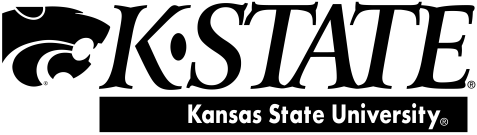 Workshops/Training Sessions
Tailored to the information needs of the community
Relaxed atmosphere
Time for networking
Variety of presenters
Hands-on segments
Very effective !
Workshops
Open participation
Adequate meeting facility (size, handicapped accessible, audio/visual, etc.)
Well chosen meeting time and duration
Sensitivity toward minorities (translation)
Local “champion”
Marketing
Conference calls
Refreshments
Redevelopment Planning
Visioning
Visioning
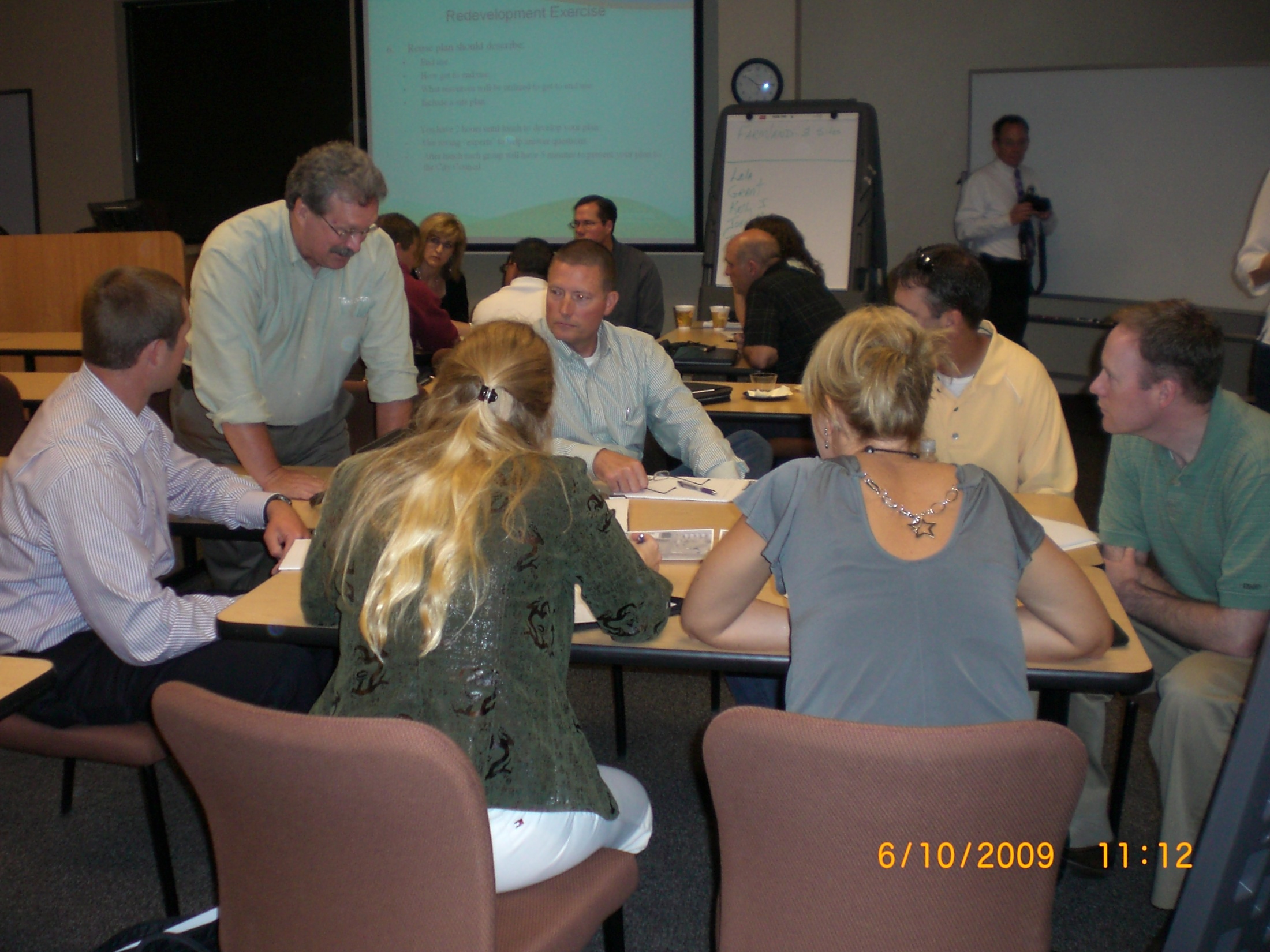 Visioning
Visioning
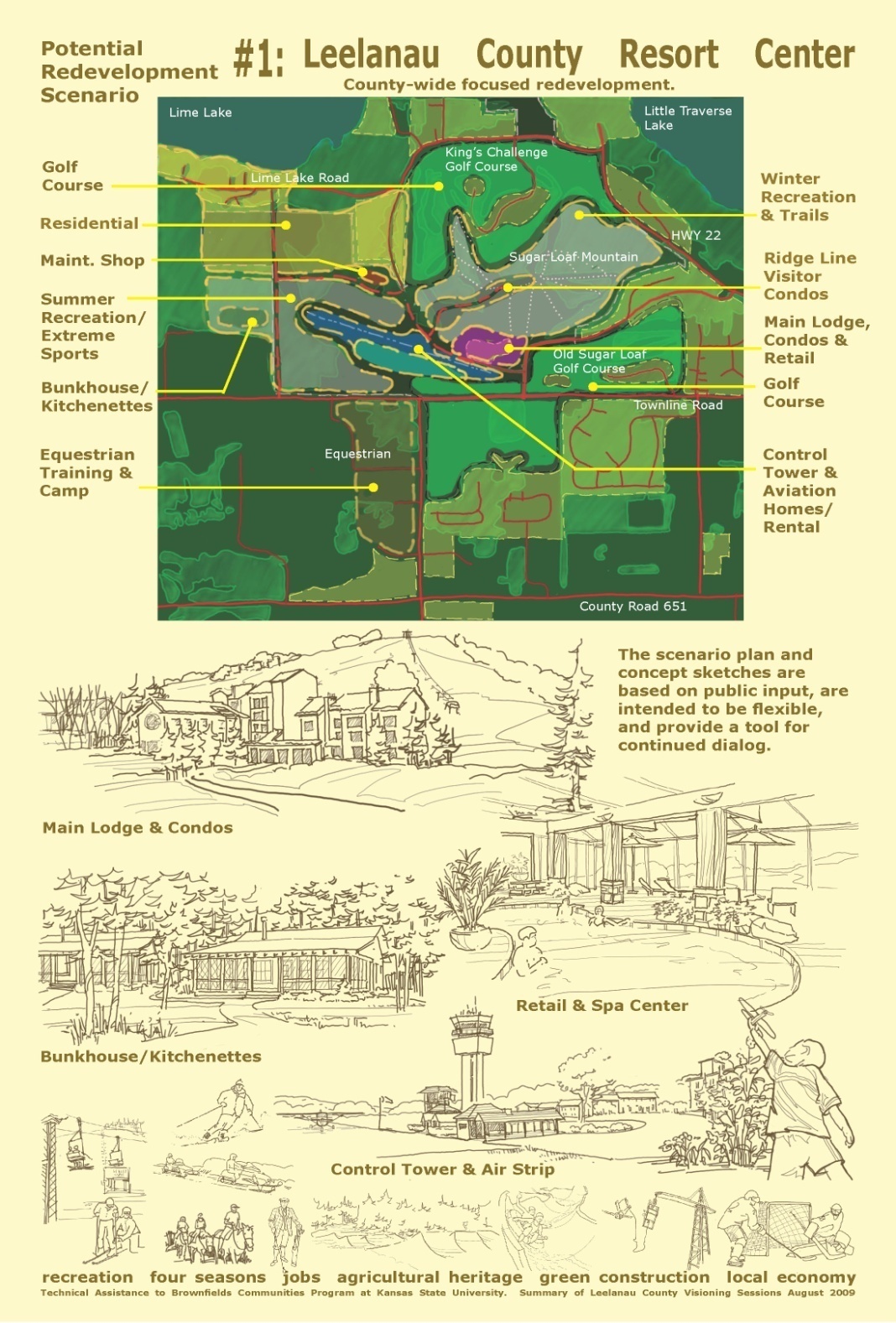 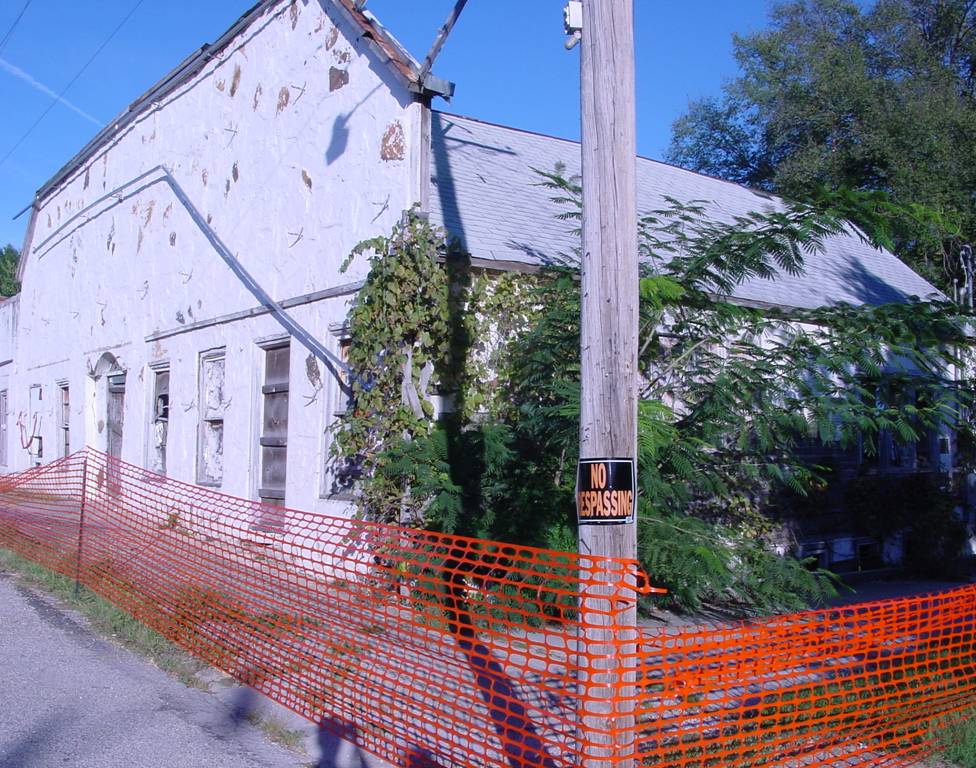 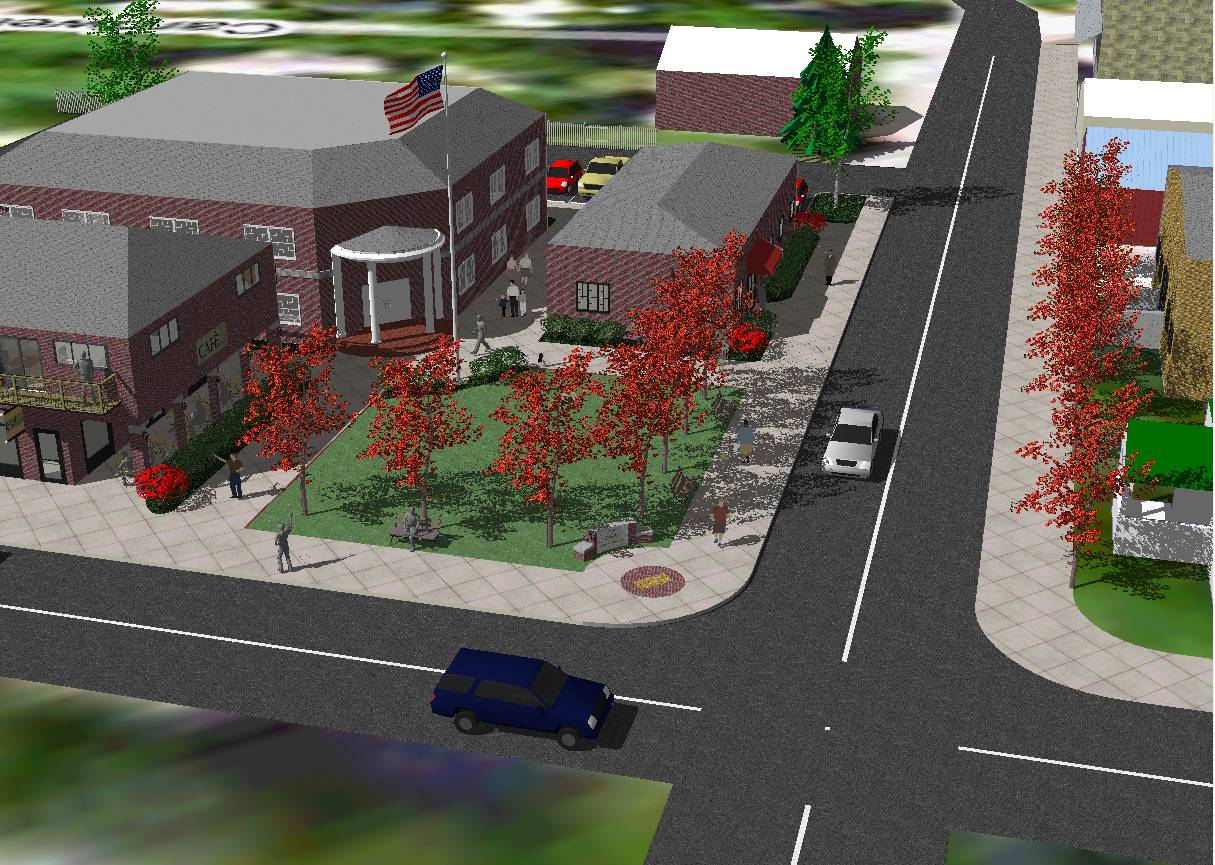 Technical Presentations
Community Meetings
If you feed them, they will come
Special ProjectsWeb - based software: TAB-BITwww.tab-bit.org
TAB-BITBrownfields Inventory Tool
Released January 29, 2010	

Free, web-based and desk-top version

Desk-top version to be released later this year
Background
Prototype developed by EPA Region 8

Intended to help Response Grant, and other brownfields grant recipients with survey &  inventory, public record, oversight & enforcement, assessment and cleanup, and administrative reporting requirements

Tool became obsolete due to MSWindows upgrades
BIT Features
Password protected
Multiple users possible, if permission is granted, or “read only” feature
Database
Import/export function
Search function
What can TAB-BIT do?
Data Management:

Brownfields related data
Other environmental data
Track funding
Upload documents or enter data directly
Site information
Redevelopment data
What can TAB-BIT do?  Cont.
Data Management:

Program admin. data
Enforcement documentation
Complaints
What can TAB-BIT do?  Cont.
Report Generation:

Property Profile Form (e-submit to ACRES)
Quarterly  report form (outline)
Forms for enforcement, complaints, ICs, inspection/oversight, public record reports, etc.
Customized reports
Maps
Special ProjectsWeb - based software: TAB EZwww.tabez.org
WHY TAB EZ?
Levels playing field for small/ rural communities, disadvantaged cities and towns and not-for-profits

Tool is time and place independent: flexibility critical to community resources that are stretched to capacity
Features and Benefits to Users
User friendly and can be accessed anytime at the user’s own pace

Integrates Brownfield education with online support:  definitions, regulatory citations and pertinent federal/state web links

Helpful Hints for every criteria to be addressed
What TAB EZ CAN and Can NOT do
TAB EZ can:  
provide a framework for the community’s proposal
provides strategies and links to reduce time in writing the proposal

TAB EZ  cannot: 
write a specific and compelling proposal for you
	It’s your proposal!
TAB EZ is NOT a substitute 
for reading the grant 
guidelines!!!
TAB Contacts
Dr. Sabine Martin (Program Director)
	785-532-6519smartin1@k-state.edu

	Beth Grigsby
	317-579-4069beth.grigsby@atcassociates.com

Web site:  http://www.engg.ksu.edu/chsr/outreach